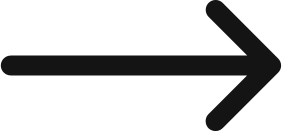 Implementing online patient feedback, staff impacts and experiences
16.07.2021 @Rebecca_Baines_
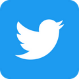 A research evaluation using Normalisation Process Theory.
Background
01
Online patient feedback is becoming increasingly prevalent on an international scale (Boylan et al., 2020, Turk et al., 2020)
Limited research has explored how healthcare organisations implement such feedback.
Together with the Patient and Family Experience Team at RCHT, we sought to evaluate both the process, and outcome of feedback implementation.
Care Opinion Webinar | @Rebecca_Baines_
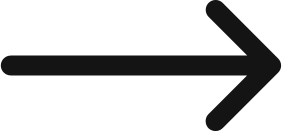 Normalisation Process Theory
02
Semi-structured interviews with key stakeholders (clinical managers, PEFT, ward nurse, ward clerk, non-clinical staff members and members of the Care Opinion team) involved in the implementation/ and or use of online patient feedback. 

Analysed using Normalisation Process Theory (NPT), a theoretical model comprised of four key domains: 
 Coherence, sense making - how do people make sense of online patient feedback? 
 Cognitive participation, the relational work - How do people engage with online patient feedback?
 Collective action, the operational work - what do people do to make online patient feedback work? 
 Reflexive monitoring, the appraisal work - how do people perceive online patient feedback? 

NPT is often used to evaluate systems or interventions that are particularly complex in nature, justifying its inclusion in this research.
03
Research findings - Coherence
Participants described a number of motivations and perceived purposes of online feedback:  
“Learn, change and improve”, “To actually hear patient voices” from “source” 
Streamline existing methods of patient feedback -“we only wanted to really focus on one website to respond to all of our feedback” 
Adhere to organisational strategy and culture - “part of our Patient and Family Experience strategy in the organisation has been really shifting from retrospective opinion and old experiences, where change and improvement were limited to more real time feedback and Care Opinion was attractive to me and others because of that reason”
Demonstrate change - “it was introduced to me as a platform in which patients and relatives and any other service-user can give anonymous feedback where they can receive a response and be made aware of any changes that have been made as a result”
Improve care quality - “we saw it as an opportunity to look at the services we provide and whether or not we could offer any improvements” 
Celebrate and motivate - “if it’s a positive story, that’s just an opportunity to celebrate”
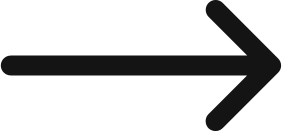 Coherence continued
04
“That’s the best bit about the job, anything that gives you feedback in a real, personal way is always much better than anything formal”
Other ways people made sense of online patient feedback was drawing distinctions between online and other feedback methods. 

Several staff members differentiated between “retrospective opinion and experiences” often provided by paper-based surveys and more “real time feedback” provided by online methods. 

Participants also often described offline feedback as “more formal”. Concerns of anonymity appeared key to this distinction. For example: 
“If someone is really unhappy then of course we direct them to our complaints team and it would go through the formal process ... I think the fact that it can be anonymous, they don’t have to provide their details, gives them a bit more reassurance than perhaps if they were raising something as a complaint. They [patients] quite often have the impression that it might jeopardise their future care. I think that thought stops people sometimes from giving their feedback"
05
Hope of Care Opinion reducing “not the formal complaints, but our informal complaints, so more of our queries, concerns”

This notion was reflected by other participants who suggested that “sometimes instead of making a complaint, it might be negative feedback, but people still want to share it. They [patients] just don’t want to make a complaint so, it’s a useful channel for that as well”
Importantly, while the informality of Care Opinion was favorably described, staff members repeatedly stressed the importance of taking online feedback as “seriously” as complaints or other, more formally recognised methods of patient feedback collection.
"Give it [online feedback] as much authority as your complaints, your Friends and Family Test, treat it exactly the same”
Transference of responsibility
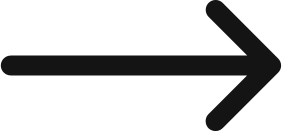 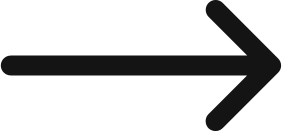 Cognitive Participation - relational work
06
"The rationale behind that was because the communications team have a huge remit that they look after ... They were only having the opportunity to look at Care Opinion on an ad hoc basis, mainly when we were receiving negative feedback. It gave us the opportunity to look at the positive feedback as well. Because, that was being read, but not really being shared with anyone, and we thought that was really important
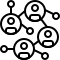 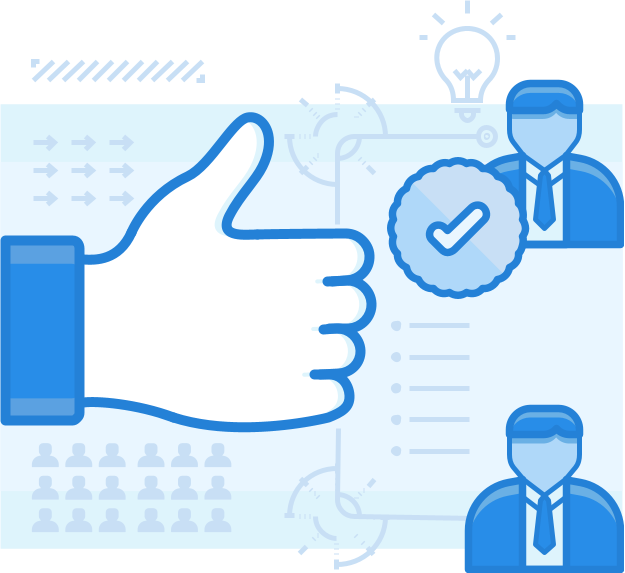 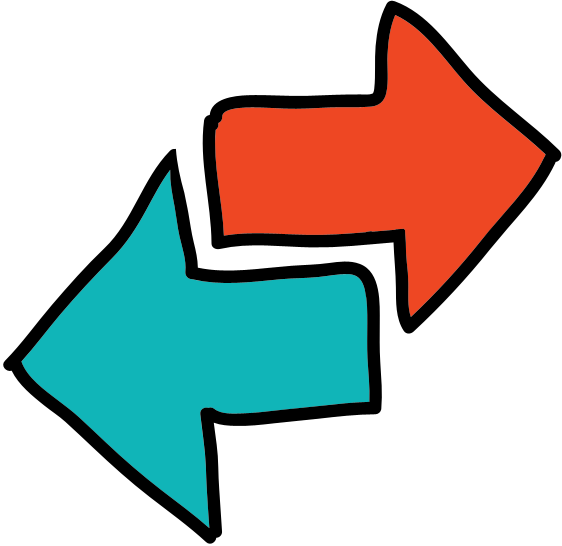 Developing an active network & reconceptualising
"Selling" online feedback
Emphasising the meaning, value and importance of online feedback: "How much more meaningful for your staff is that going to be if you get to share that with them rather than another email from the patient experience team?”
Highlighting the ability to share online feedback: “We really pushed the fact that Care Opinion is in the public eye already so you can put posts up, you can share it far and wide and I think that kind of sold it” 
Emphasising the ability to directly respond and receive targeted alerts
"Staff engagement is key" 
“Started going out to different care groups and the service areas promoting” online feedback and “talking about it to staff” 

Integral part of every job role, regardless of seniority or specialty. - "part of my job"; "every day work"*
Staff Anxiety
Time
Responding
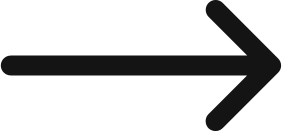 Collective action - barriers
07
“There was training we went
through. I had a certificate as well which was lovely. I also had a photo which they put on the hospital twitter site” 
(Clinical staff member) 

“It was really good, I found that I was assured....” 
(Clinical manager)
Staff “were quite concerned about responding...That’s why we set up our responder training to give them some guidance and confidence” 

"They’ve provided dedicated training to get people to be a responder...  when they’ve finished it, they give them a certificate... and I think again, that gives some people some confidence that they know what they’re doing, and some sense of pride in their involvement...we use that as a suggestion for other people now. They kind of formalised that procedure and they almost added a bit of prestige to it" (Care Opinion staff member)
Initial concerns appeared to diminish over time/ speaking to other staff members.
Tried to alleviate time concerns by providing examples of people already working with online feedback in busy departments.
When it came from us [PEFT], it was a bit like, ‘oh, well you’re admin, you don’t really understand the clinical pressures’...  But now they’re talking to each other and they’re realising that actually it doesn’t take a huge amount of time ...We’re seeing more and more staff being happy to be involved"
"A barrier with our staff is that they think it’s going to take a long time to reply, and they’re going to be flooded with stories, but in reality, it’s not. So we always try to use examples of people that are using it really well in their area. We’ve got a clinical matron in ED, who feels like she’s going to be the most busy person in the hospital, but she uses it all the time, she’s constantly on their responding straight away"
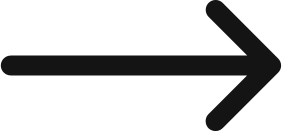 Collective action - faciltiators
08
A total of 16 facilitators were identified.
Engage as many relevant people as possible - "get as many people onto it... the people who are front facing" 
Provide support including responder training "and letting people know who they can go to if they are affected by anything they see online" 
Get stakeholder buy in, particularly at a senior level - "Get your board on board"
Showcase feedback via social media, know how you're doing boards, on wards, departments and in staff rooms
Advertise feedback opportunities using promotional materials 
Use league tables 

Notions of engagement, support and promotion underpinned the majority of facilitators described.
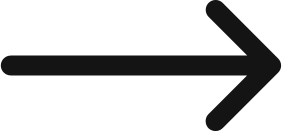 Reflexive monitoring
09
Critical appraisals
External moderation
Two critical appraisals of online feedback were reported by participants.
Difficulty identifying relevant areas of concerns
"Sometimes you have to sift through something that somebody is expressing ... sometimes it’s just a comment that can encompass a lot of services, they do it in a capture all. You have to be able to read through it and sometimes determine what that person was really unhappy about"
How do people perceive online patient feedback?
"We had a story recently where a staff member was named negatively and it had come through. It had past their [NHS Choices] moderation somehow with the staff name left in there and it has then been posted. Care Opinion were fantastic, as soon as we phoned them, they edited it, it was gone and obviously it wasn’t their fault because it was moderated by another platform, But I think it was just a bit of, we’ve worked so hard to build this reputation, ‘oh now what we are going to do’ but things are in place to make sure it doesn’t happen again which has been really good for our staff"
10
Staff resilience, pride and morale
24 positive appraisals
“It gives you a sense of pride, you can recognise that actually the work that you are doing within your department is working” (Clinical manager).
In total, 24 positive impacts/appraisals of online patient feedback were identified: ability to publicly demonstrate change; ease of use; getting/receiving feedback in near real time; reporting and evidencing; value of narrative comments; authenticity of feedback.
Reflexive monitoring
Seen as a way of addressing the balance with organisations "very quick to say you haven't done this or that, but we're not very quick to say guess what, you did a really great job yesterday"
"Addresses the balance"
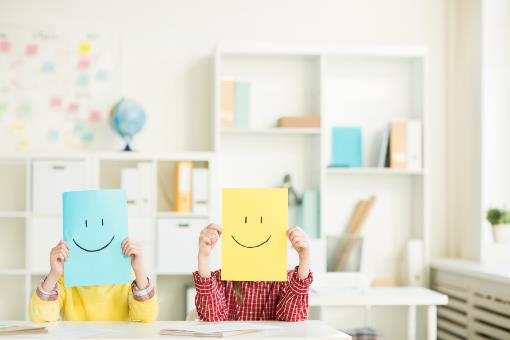 "Just the personal experience, I’ve tried to read as many of the posts as I can, it was really powerful to do that ... it’s something that makes me feel really proud that we have got a very capable workforce... it’s powerful for me (Clinical manager)
Reflexive monitoring
11
"I really love it, I do, because for me working in the Emergency department, you see a lot of terrible things happen, you see a lot of sick patients, a lot of illness, and really poorly patients. The staff here have to, on a daily basis, see things that you wouldn’t want anyone to see. So for me, it’s such a refreshing change because we predominantly get positive responses and feedback. It’s just so nice to be able to cling on to that and share the feedback to the staff, those really nice, positive things. I think it helps improve morale. 

It helps people’s resilience as well, to know there are actually some really grateful people out there and you know what, you are doing a good job and sometimes you just need that bit of a reminder. And when I see comments like that, that helps me to deal with the everyday situation. Generally, it makes people feel appreciated in what is a really hard, difficult working environment, its morale boosting ... for me personally, it’s that little glimmer of hope that you hold onto amongst a multitude of horrible things..." (Clinical manager)
12
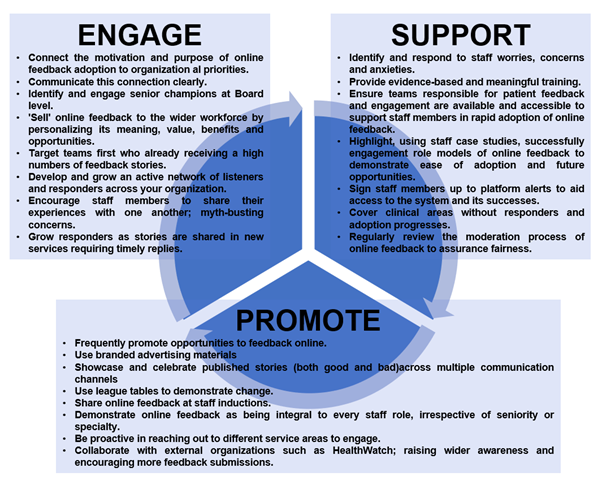 The Engage, Support and Promote Model for rapid adoption of online feedback platforms.

https://journals.sagepub.com/doi/pdf/10.1177/20552076211005962
Summary
13
Implementing online patient feedback in a special measures organisation is achievable.
However, the commitment required to implementing online feedback should not be underestimated. Staff need to feel  supported and empowered, with opportunities to provide, respond and invite patient feedback opportunities frequently promoted.
When implemented well (i.e. engaged, supported, promoted), the benefits of online patient feedback are clear.

"It's that little glimmer of hope you hold onto amongst a multitude of horrible things"
Acknowledgements
14
Contact
Care Opinion

Patient Experience and Family Team at RCHT

Research Participants
Rebecca Baines 
Centre for Health Technology, University of Plymouth
rebecca.baines@plymouth.ac.uk
@Rebecca_Baines_